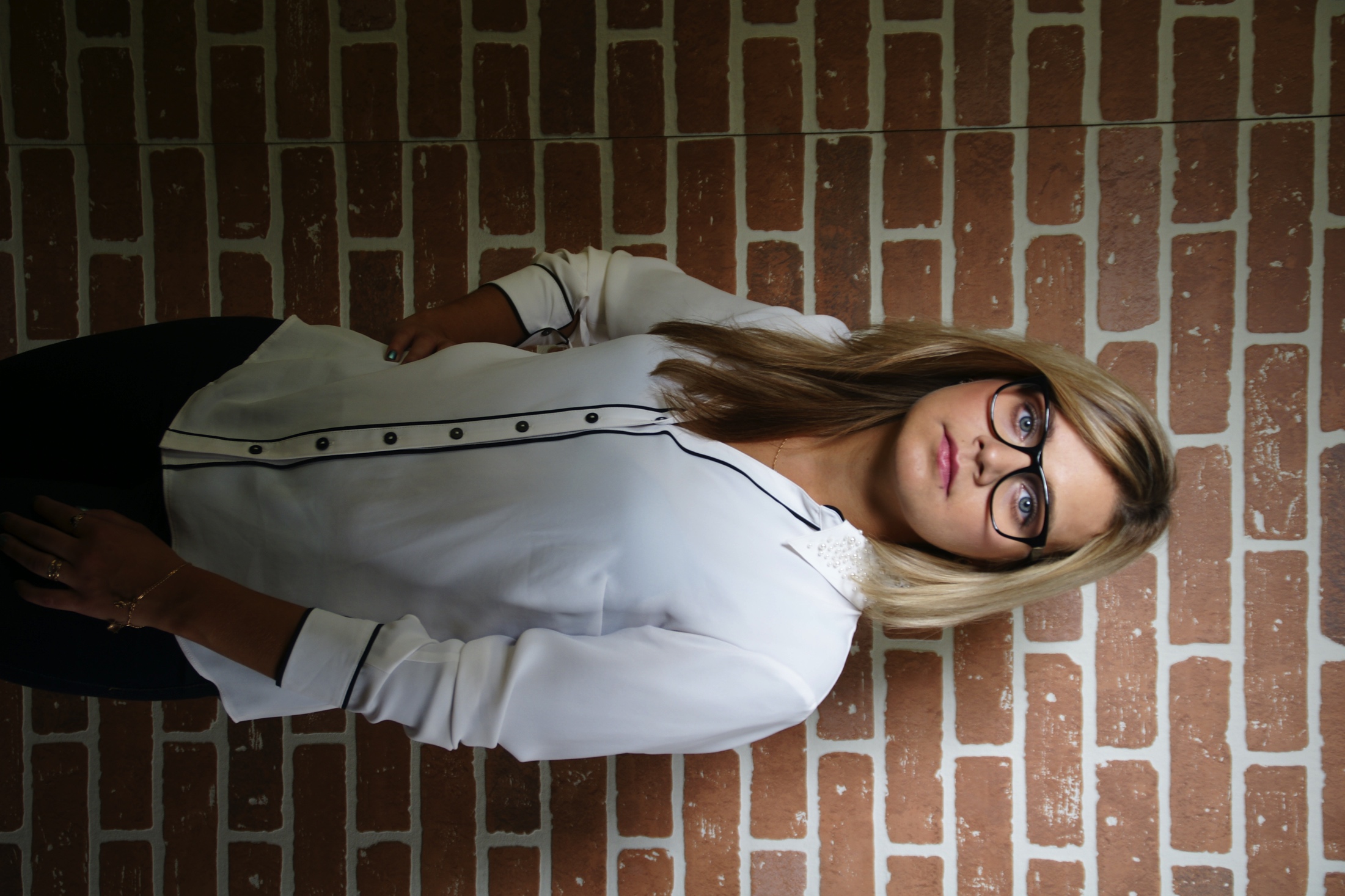 Alina Barilko (Graz)

Institut für Slawistik 
Karl-Franzens-Universität Graz
alina.barilko@edu.uni-graz.at
Neologismen in der modernen Internet-Poesie (anhand von Gedichten aus dem Genre der „Pirožki“)
4. Workshop: Das Leben der Jugendlichen im Internet. Sprachliche, literarische, kulturelle und gesellschaftliche Aspekte 


Graz, 24. 6. 2016
Что такое пирожки?
Правила написания
Имя существительное
Глагол
Имя прилагательное
Причастие
Междометие
2
История пирожков
В 2003 году на сайте stih.ru пользователем al cogol (Владислав Кугуров) было опубликовано стихотворение пирожки.
Четырёхстопный ямб;
Строчные буквы;
Без рифмы;
Без знаков препинания.
3
История пирожков
Пирожок становится жанром
Непоэзия. Избранные пирожки:
В. Кунгуров, В. Барковская, Е. Тен, В. Саханенко
Интернет-сообщества и группы
4
Правила написания
Четверостишие;
Строчные буквы;
Без рифмы, цифр, знаков препинания и дефисов;
Четырёхстопный ямб;
С неуловимым пирожковым духом,
Без мата.
5
Имя существительное
переход из категории имени собственного в нарицательное: путен, марс, дирол, магнит, светлана  
суффиксальный способ: закатанность, муравьинность, небоскрёбность, бескостлявость, невзвешенность, сомиха, дырень, аватарка, разлюбление
6
Имя существительное
лексическая редупликация на «шм»: шмультура, шмекс 
сращение: данунах
сложение: уррмяу, нольпять астропсихотравматолог, электрошкаф
конверсия: браво, прости, хочу
7
Имя существительное
аббревиатуры, ставшие полноценными словами: тэвэ, жэкэха, тиви
усечение: винда, коммент
заимствование: лайк
прибавление фонем: звонисимость
8
Имя существительное
Суффиксальный способ образования:
большие города комфортныно муравьинность горожан и небоскрёбность помещенийуютности наносят вред (Владимир Спругис)
9
Имя существительное
Переход из категории имени собственного в нарицательное: 
давайте может свет потушима что иван отличный пландавно мы с вами не тушилисветлан (борго)
10
Имя существительное
Сложение:
я в темной комнате ни дверини стен никак не нахожулишь басовитое уррмяуперемещается вокруг (Мидори)
11
Глагол
приставочный способ: вжарить, доэволюционировать, понавыдумывать 
изменение фонем в исходном слове: похужать, возмудеть
12
Глагол
суффиксальный способ: лайкнуть (в двух разных значениях), коровить, бегемотить, свинить
сложение и присоединение суффикса: тилитилитраливаливать
циркумфикс раз-…-ся: разжиться
13
Глагол
Приставочный способ:
я на центавра и обратноа вы следите чтобы тлине доэволюционировали (crazy_grant)
14
Глагол
Суффиксальный способ:
всё вкусное ну как нарочнои привлекает и манитно так коровит бегемотитсвинит (Татьяна Горюнова)
15
Глагол
Замена фонем:
гляжуся в зеркало и вижукак похудел и возмужалдрузья же сволочи считаютчто похужал и возмудел
(Глеб Николаев)
16
Глагол
Сложение:
беспутный человек антошкакопать не уломать подчаса тилитилитраливалитьхоть щас (Неусита)
17
Имя прилагательное
вкуснявый, пингвиновый, тощенький, баобабий, титистый – суффиксальный способ 
бесштыковый, беспатронный – приставочно-суффиксальный способ
18
Имя прилагательное
Суффиксальный способ: 
на дне рождения оксаны олег отъев вкуснявый тортподумал повод ей родитьсяхоть небольшой а все же есть 
(Игорь Жувагин)
19
Причастия
залайканный, отхэллоўенный –  приставочно-суффиксальный способ образования
хитротрахнутый – сложение
20
Междометия
ёк – отглагольное междометие
плюк, быдыщ – звукоподражания
21